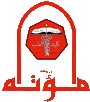 Determination of Optimum Conditions for α- Amylase Enzyme Activity
Dr. Nesrin Mwafi
  Biochemistry & Molecular Biology Department 
Faculty of Medicine, Mutah University
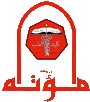 Effect of Temperature and pH
Procedure:
You will be provided with 0.1 U/ml of α-amylase.
Prepare the following tubes:
Optimum conditions: pH= 5.6-6.9 , 37 ℃ (body temperature)
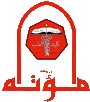 Storage Polysaccharides
Starch: is the storage polysaccharides in plants.
Polymer composed of glucose monomers
a mixture of amylose (20%, water soluble) and amylopectin (80%, water insoluble) stored in plant cells as insoluble granules.
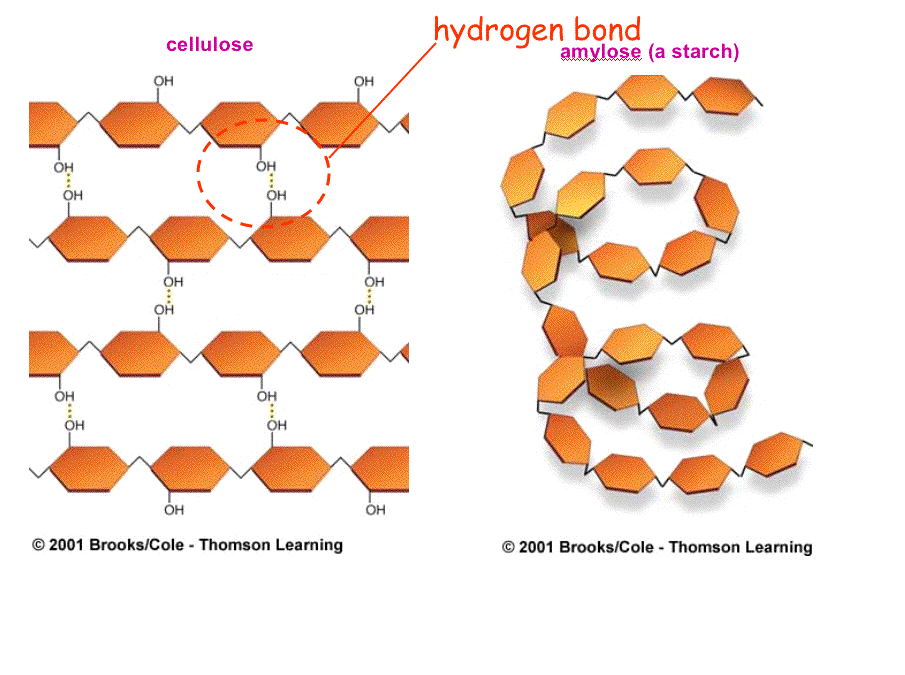 unbranched starch(linear)
O
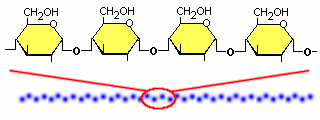 Amylose : α (1       4) glycosidic  bonds
α
α
4
4
α
1
1
α
4
1
The helical structure of amylose
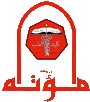 Storage Polysaccharides
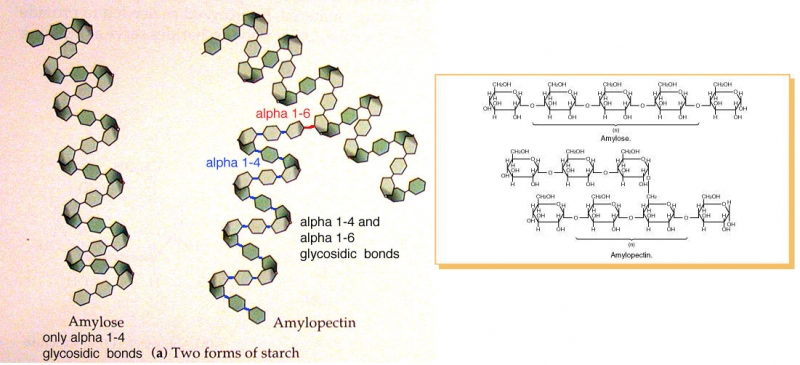 branched starch
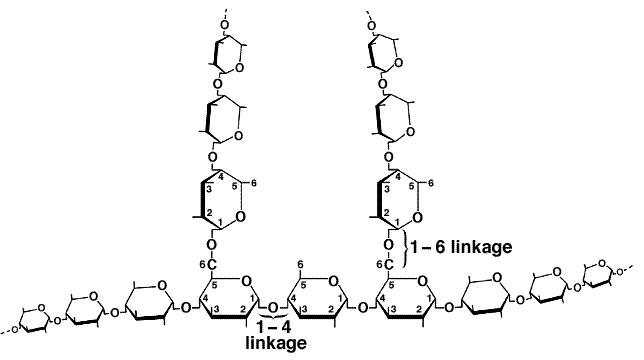 1- 4 linkage
Amylopectin: α (1       4) glycosidic bonds
         with α (1       6) branch points (every 24-30 units)
Digestion of starch
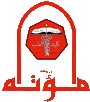 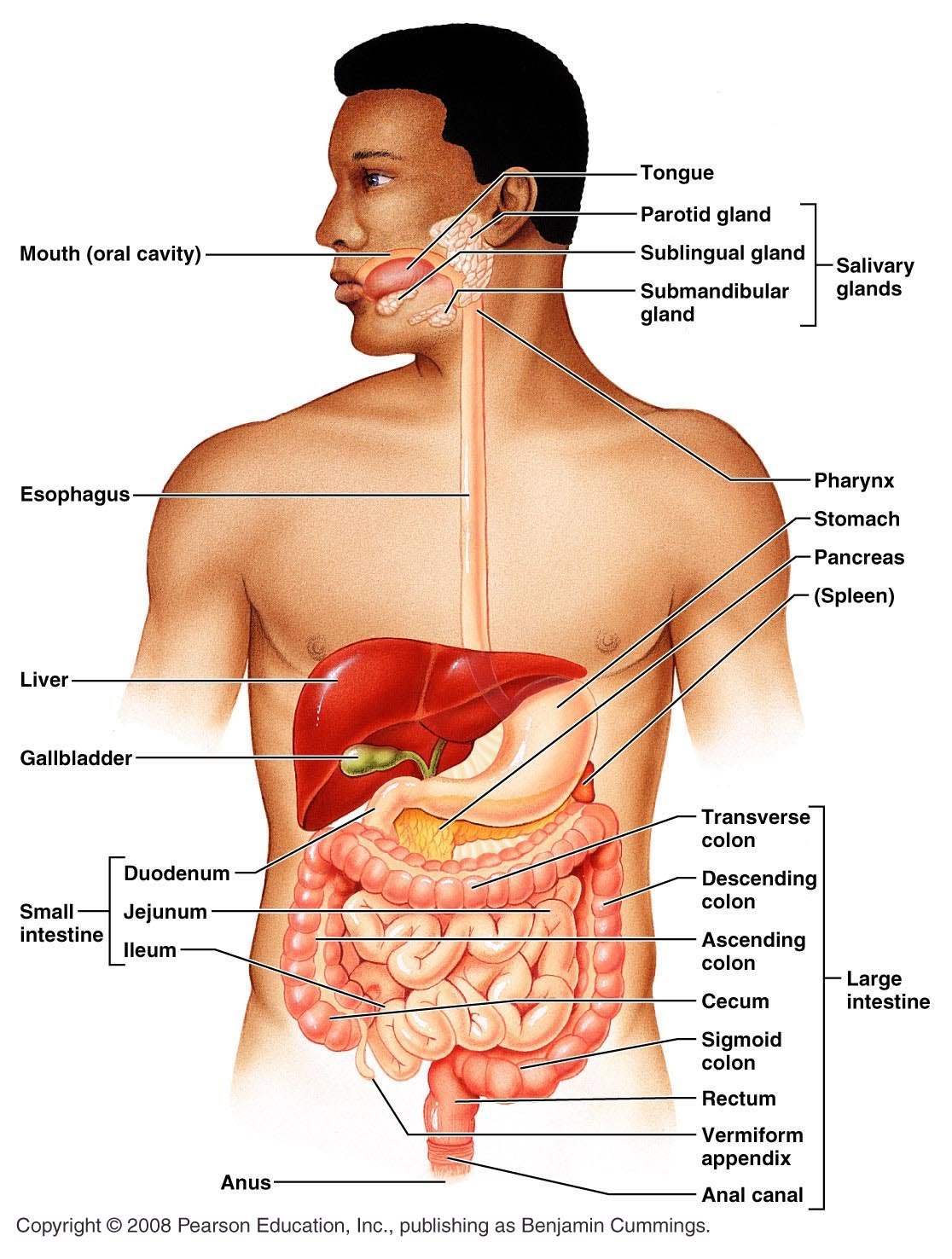 The salivary amylase enzyme randomly 
       hydrolyses the α-(1      4) bonds

Starch digestion to small oligosaccharides 
     continues in the small intestine by
     pancreatic amylase

Further hydrolysis by α-glucosidase (which 
     remove one glucose residue at time) and by
     a debranching enzyme (which hydrolyzes 
     specifically  α-[ 1       6] bond

The produced monosaccharides (glucose residues)       
     are absorbed by the intestine and transported 
     to the bloodstream
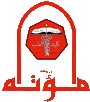 Iodine Test
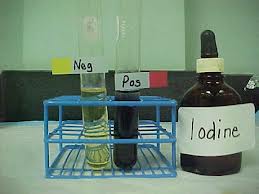 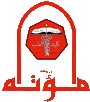 Iodine Test
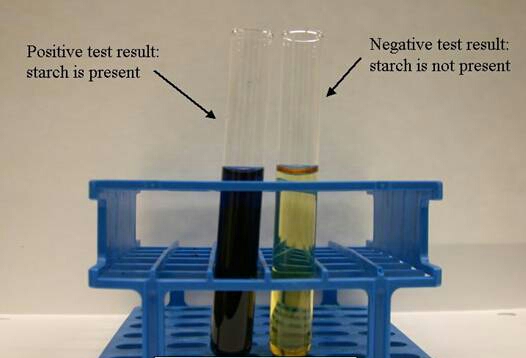 α- Amylase Enzyme
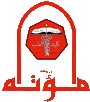 α -Amylase enzyme catalyzes the breakdown of starch to simple sugars
Iodine test is used to track the digestion of starch by α –amylase enzyme  
Positive iodine test indicates the presence of starch (inactive enzyme)
Negative iodine test indicates that the enzyme is active and degraded the starch to smaller units
Boiling has irreversible effect on enzyme activity because high temperature causes denaturation of proteins (boiling destroys the bonds and harms the three-dimensional structure of the enzyme.
Freezing has reversible effect on enzyme activity (inactivation of enzymes)
α- Amylase Enzyme
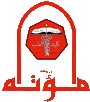 Strong acids destroy the enzymes and breakdown the structure (denaturation)
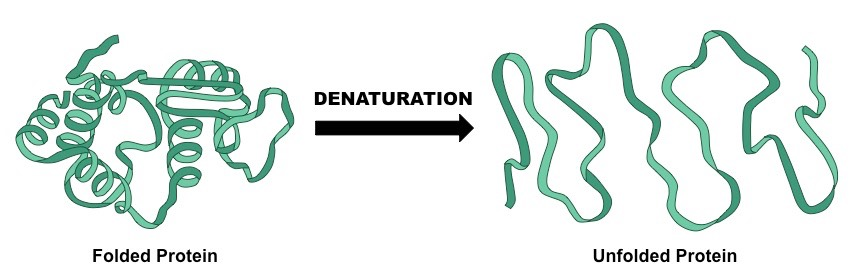 Changes in 
pH & Temp
Loss of biological
 activity
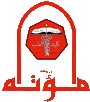 Effect of Temperature and pH
Procedure:
You will be provided with 0.1 U/ml of α-amylase.
Prepare the following tubes:
Optimum conditions: pH= 5.6-6.9 , 37 ℃ (body temperature)
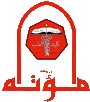 α- Amylase Enzyme
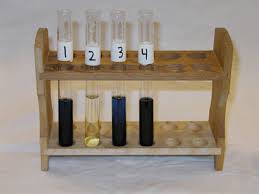 pH 10.2
pH 4.2
pH 7.2
HCL